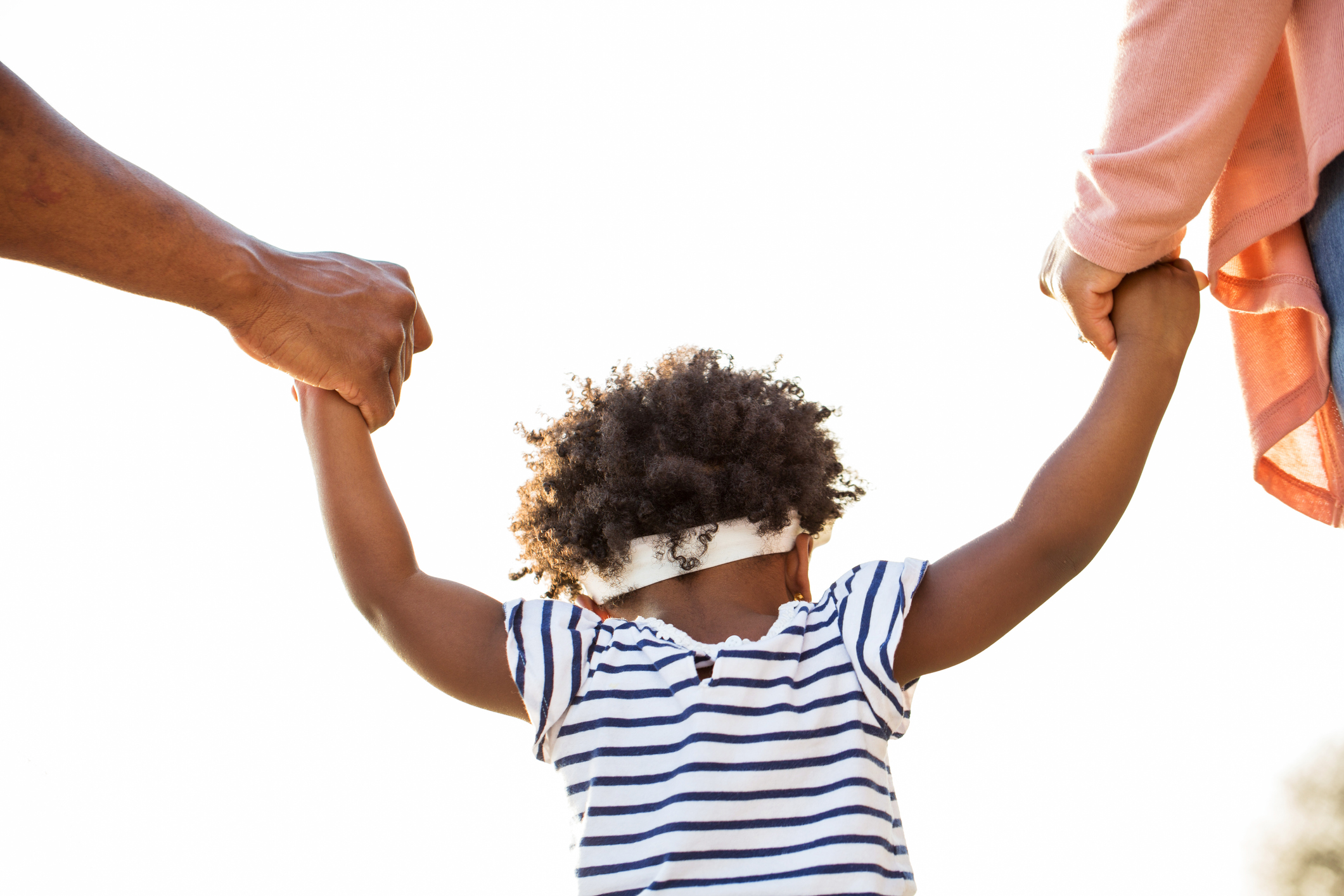 The 7 Biggest Mistakes That Destroy Kids’  Mental Strength
Tanya Muganda
GC Children’s Ministries
[Speaker Notes: A Therapist Shares The 7 Biggest Mistakes That Destroy A Kids’  Mental Strength]
1. Minimizing Your Kid’s Feelings
Kids need to know that it’s healthy to express and talk about their emotions. 
When parents tell their kids things such as 
  -- “don’t be so sad about it” or     
  -- “it’s not a big deal,” they’re 	sending the message that 	feelings don’t matter and 	that it’s better to suppress 	them.
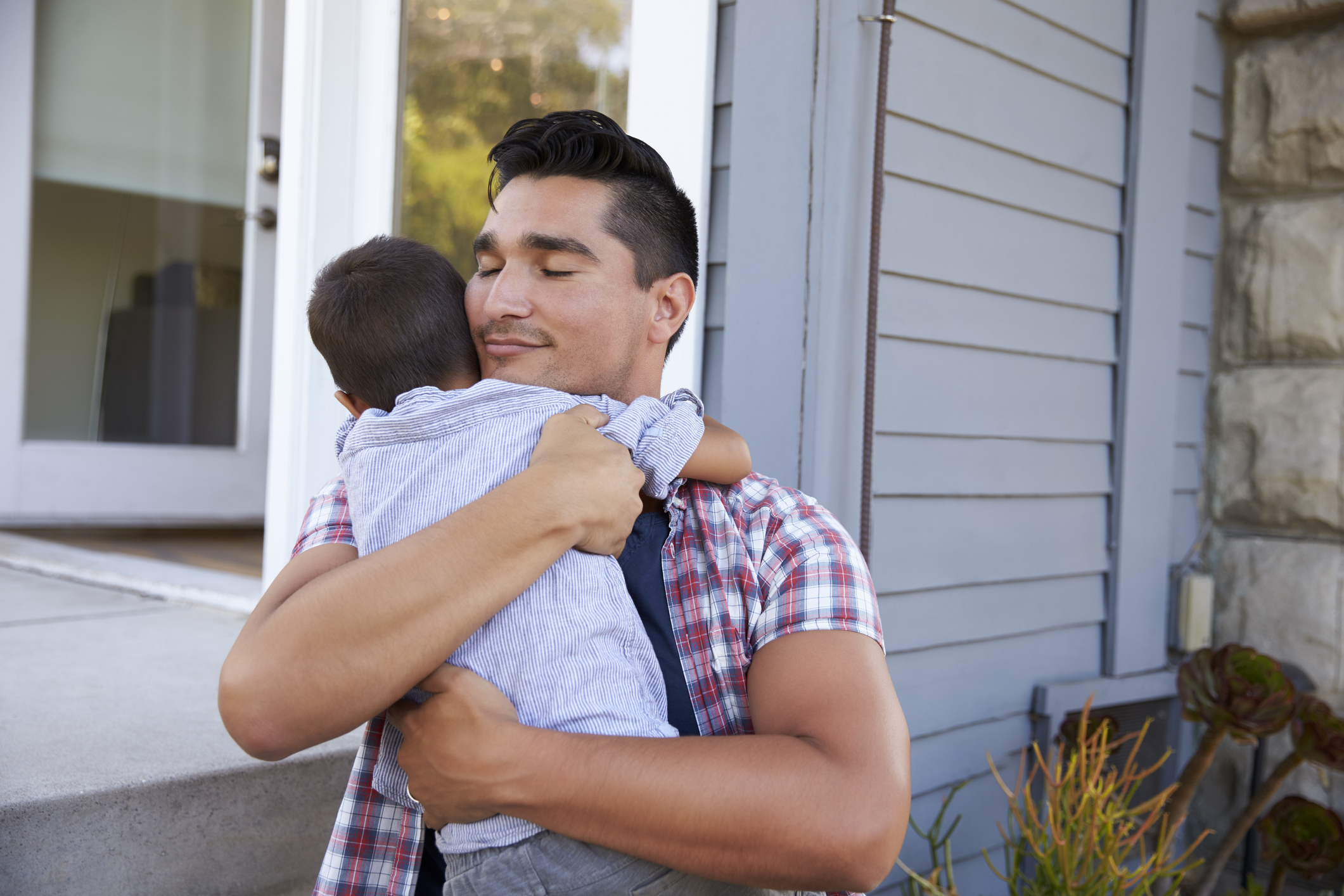 [Speaker Notes: Minimizing Your Kid’s Feelings 

Kids need to know that it’s healthy to express and talk about their emotions. 
When parents tell their kids things such as 
    “don’t be so sad about it” or “it’s not a big deal,” they’re sending the message that feelings don’t matter and that it’s better to   
     suppress them.]
If your kid is displaying expressions of fear during a loud storm, for example, consider saying, “I know you’re scared right now.” 
Then ask them what they think would make them feel better. 
This teaches them how to manage and cope with emotions on their own.
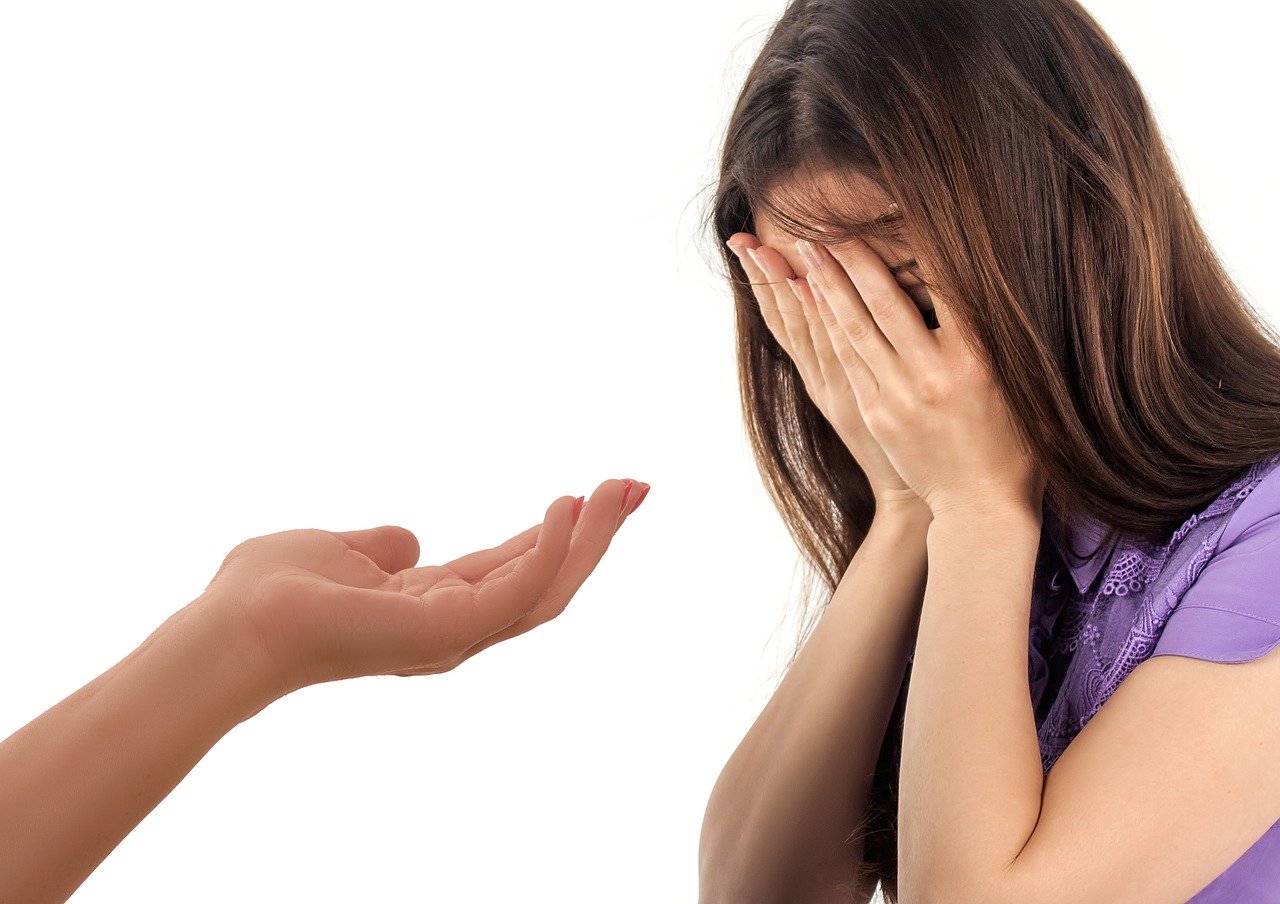 [Speaker Notes: If your kid is displaying expressions of fear during a loud storm, for example, consider saying, “I know you’re scared right now.” 
Then ask them what they think would make them feel better. 
This teaches them how to manage and cope with emotions on their own.]
Assurance from the Bible		John 14:27
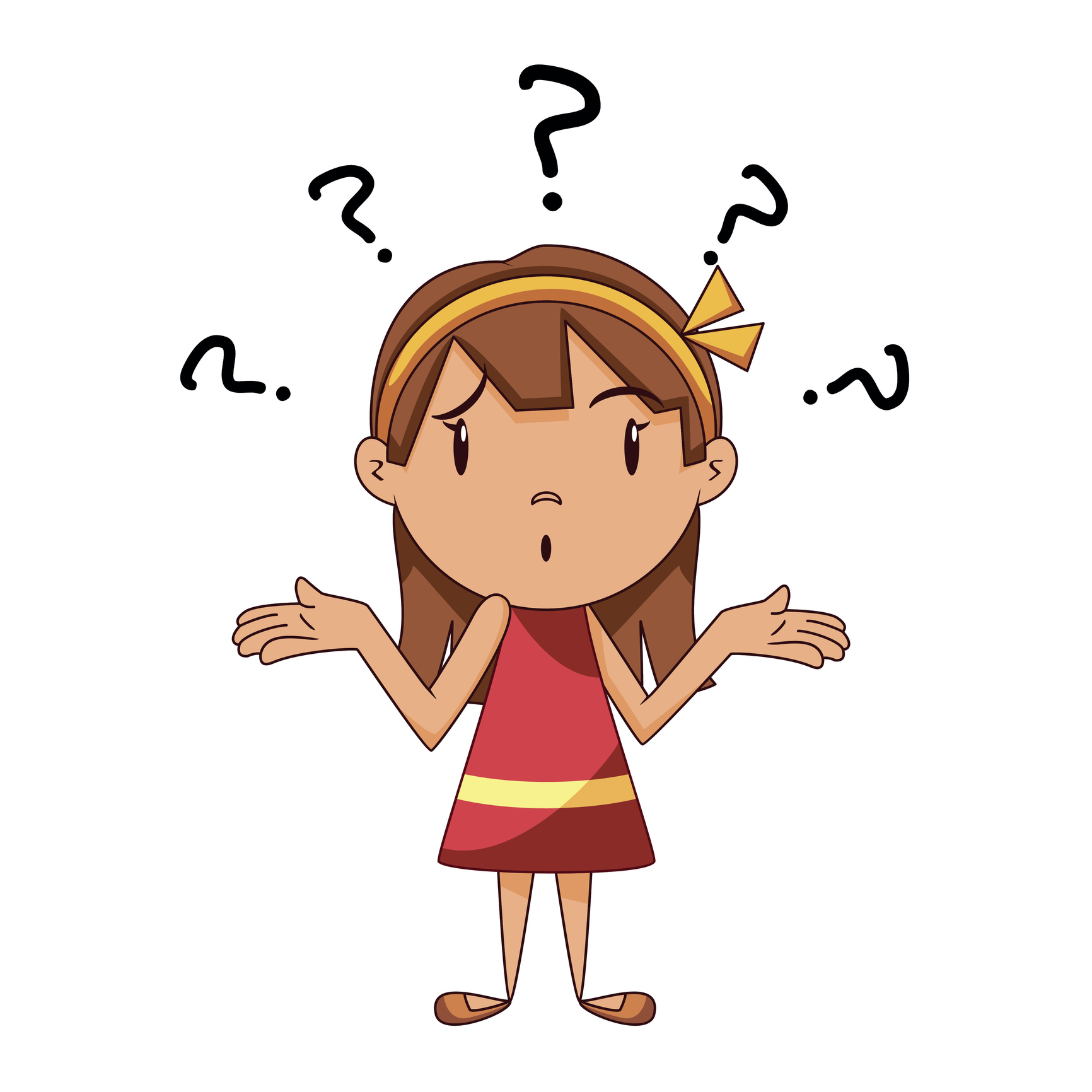 “Peace I leave with you; my peace I give you.  I do not give to you as the world gives.  Do not let your hearts be troubled and do not be afraid.”
[Speaker Notes: Assurance from the Bible John 14:27

“Peace I leave with you; my peace I give you.  I do not give to you as the world gives.  Do not let your hearts be troubled and do not be afraid.”]
Ellen White, Mind, Character, and Personality, p. 466 (adapted)
“It is not work that kills; it is worry. The only way to avoid worry is to take every trouble to Christ. Let us not look on the dark side. Let us develop cheerfulness of spirit.”
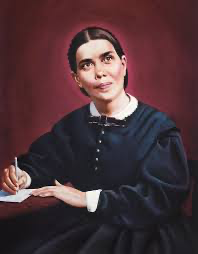 [Speaker Notes: Ellen White, Child Guidance, p. 27 
“Your children are God’s property, bought with a price. Be very particular, O father and mothers, to treat them in a Christlike manner. The youth should be carefully and judiciously trained, for the wrong habits formed in childhood and youth often cling to the entire life-experience. May God help us to see the necessity of beginning right.”]
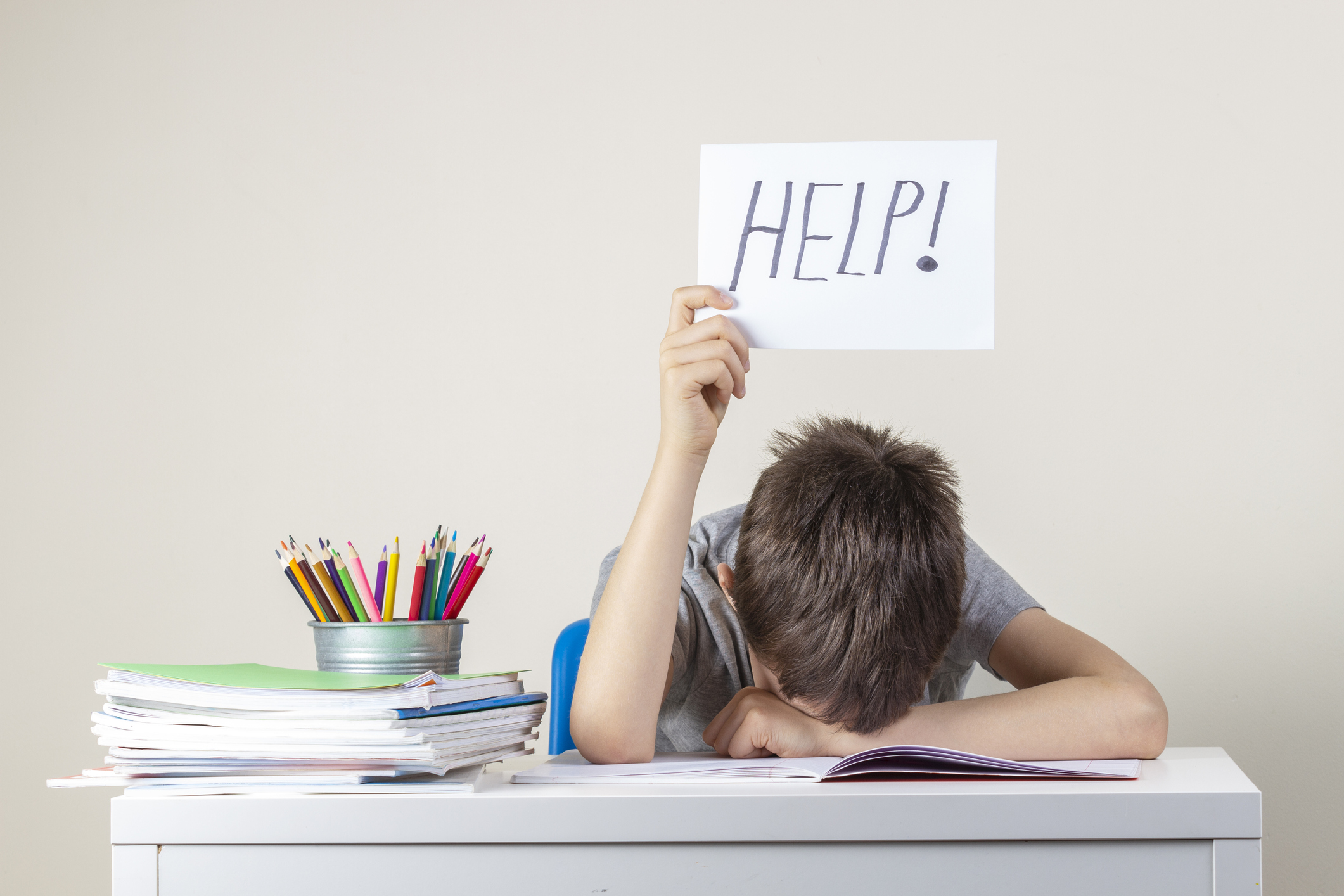 2. Always Saving Them From Failure
As parents, it’s hard to watch our children struggle through challenges that we know we can easily fix for them.
[Speaker Notes: Always Saving Them From Failure 

As parents, it’s hard to watch our children struggle through challenges that we know we can easily fix for them.]
But think of it this way: 

If your kid is doing poorly in school, you know that telling them the homework answers will only backfire, because you can’t be in the classroom when they have to complete those tests on their own.
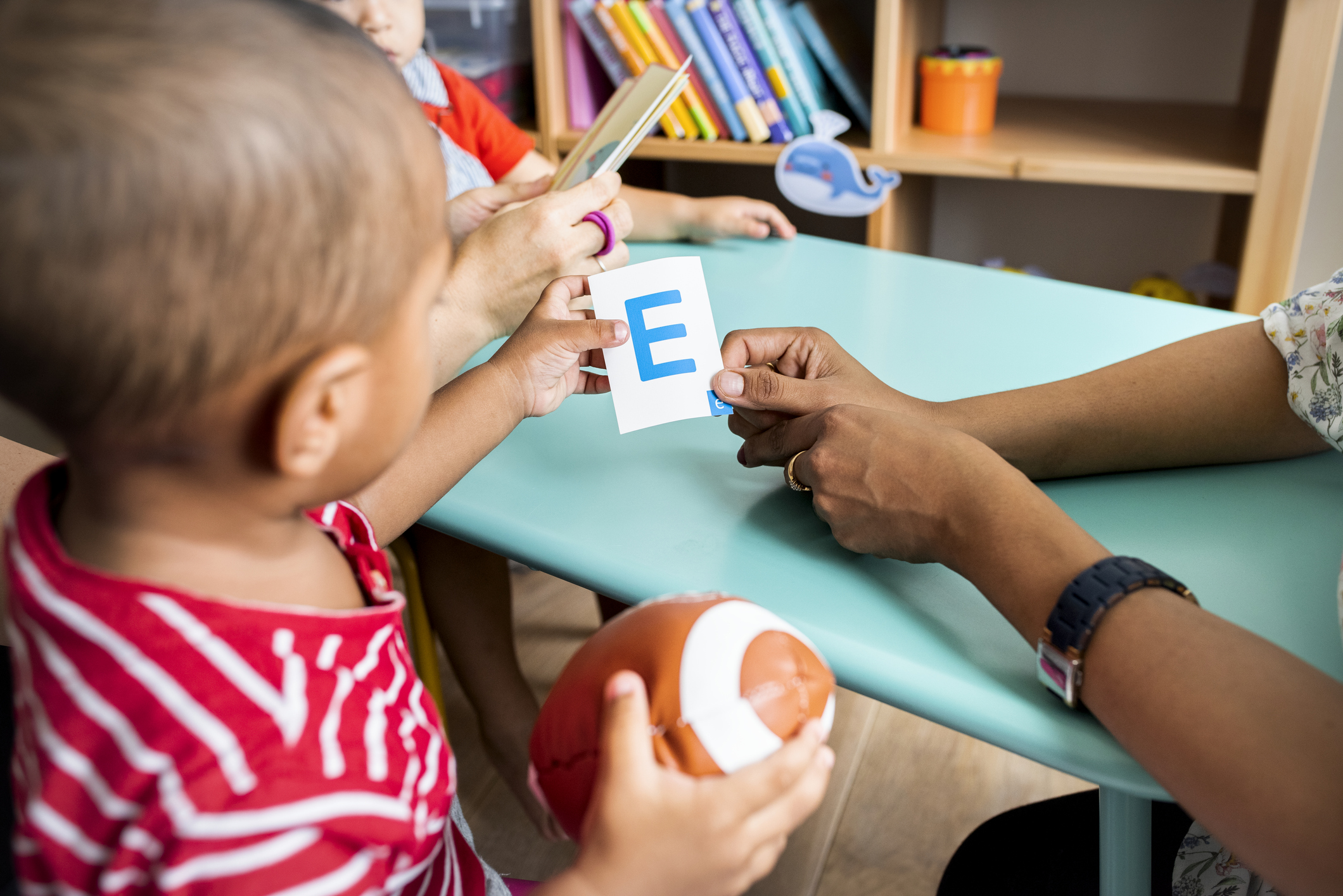 [Speaker Notes: But think of it this way: 
If your kid is doing poorly in school, you know that telling them the homework answers will only backfire, because you can’t be in the classroom when they have to complete those tests on their own.]
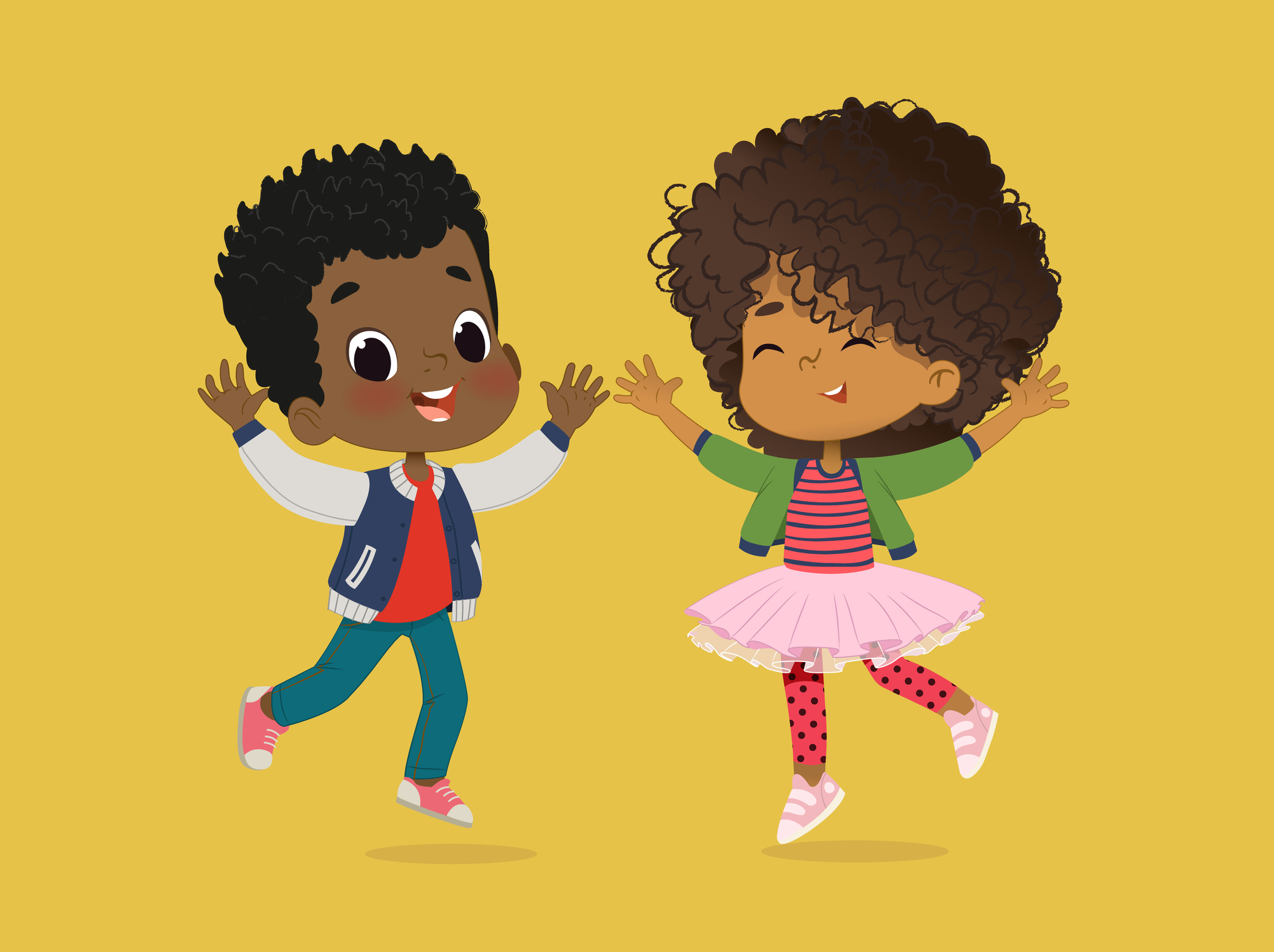 Failure is a big part of success. 
If kids are never given the chance to learn the lessons that come with failure.
They’ll never develop the perseverance they need to rise back up after a setback.
[Speaker Notes: Failure is a big part of success. 
If kids are never given the chance to learn the lessons that come with failure.
They’ll never develop the perseverance they need to rise back up after a setback.]
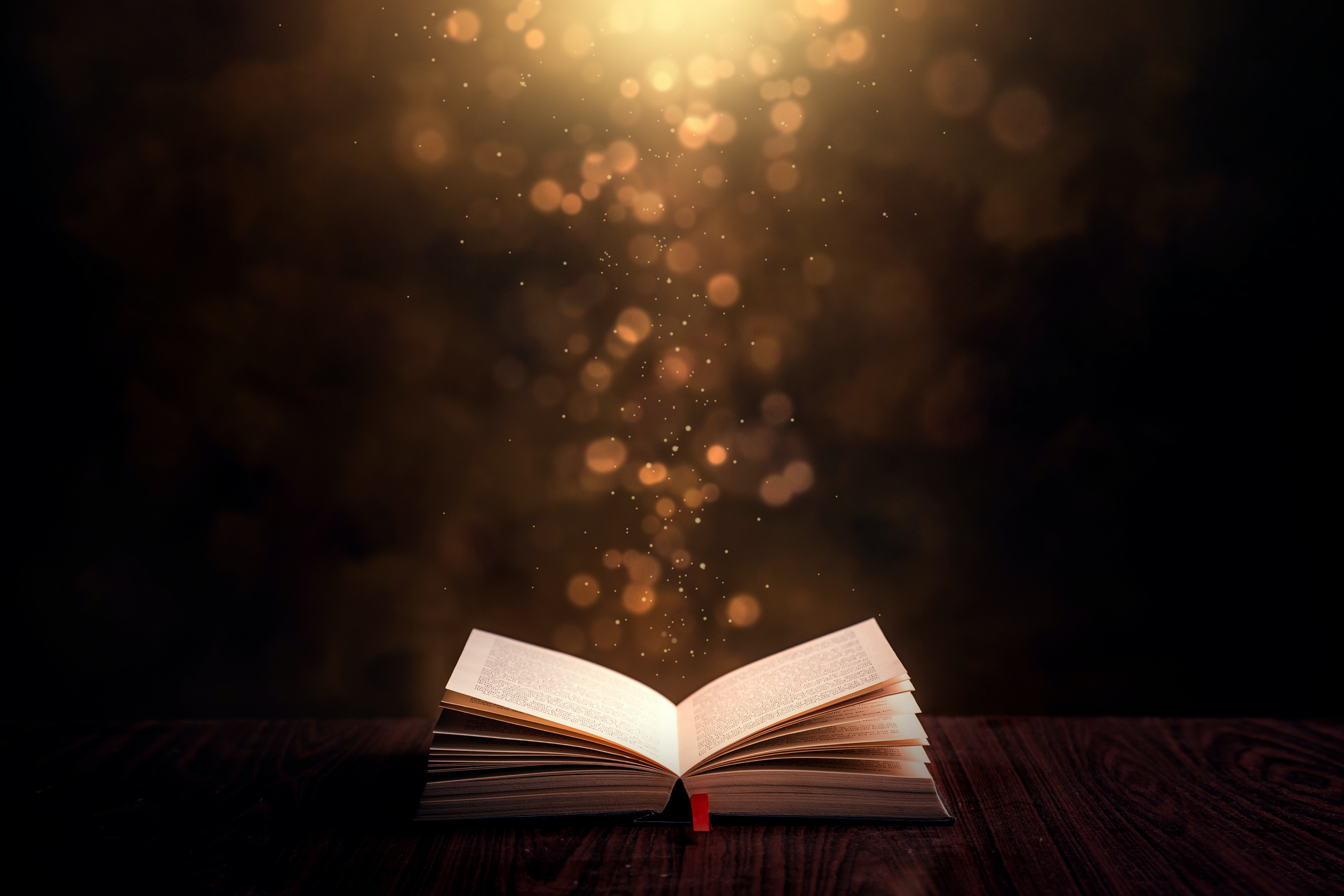 Proverbs 24:16
“For the righteous falls seven times and rises again, but the wicked stumble in times of calamity.”
[Speaker Notes: Proverbs 24:16

“For the righteous falls seven times and rises again, but the wicked stumble in times of calamity.”]
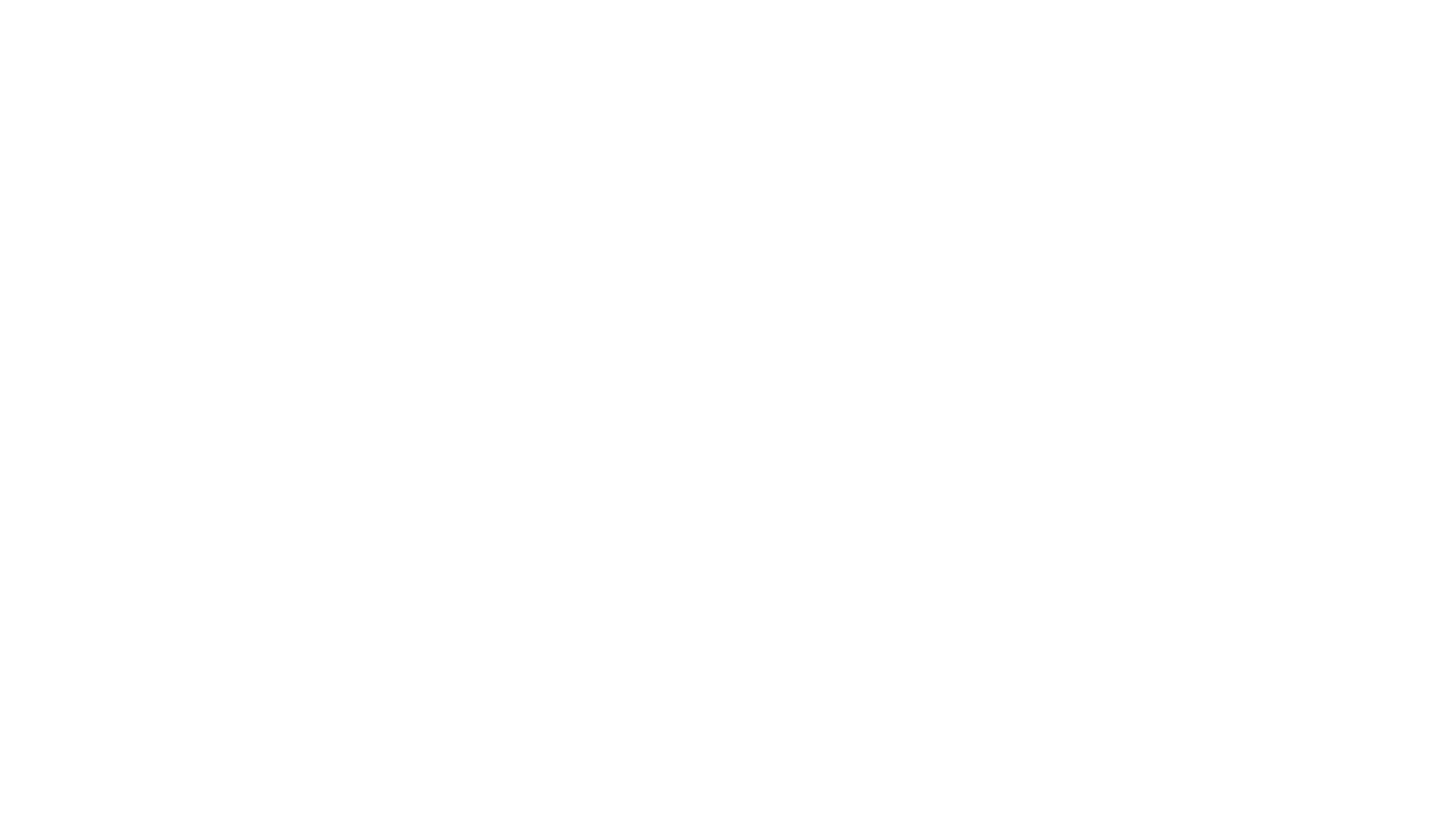 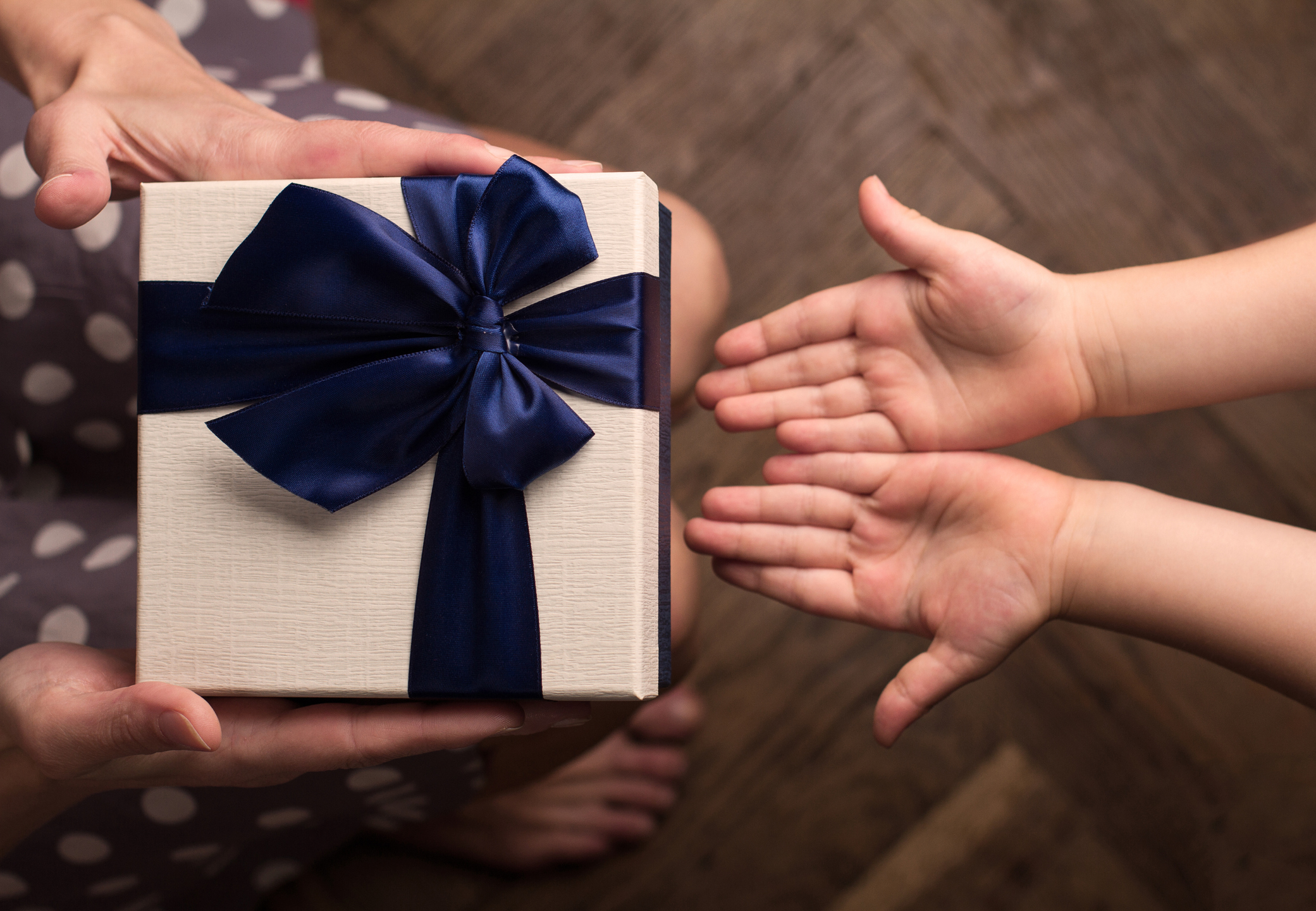 3. Overindulging        		Your Kids
Kids love stuff 
Parents love giving it to them. 
But research shows that when you give your kids whatever they desire, they miss out on skills related to mental strength, such as self-discipline.
[Speaker Notes: Overindulging Your Kids 

Kids love stuff 
Parents love giving it to them. 
But research shows that when you give your kids whatever they desire, they miss out on skills related to mental strength, such as self-discipline.]
You want your kids to grow up knowing that it’s possible to achieve what they want — if they work for it. 
Parents can teach their kids to learn self-control by 
  -- Setting clear rules for things like finishing homework before screen time 
 -- Doing chores to boost allowance (so they can buy things on their own, while knowing they earned it).
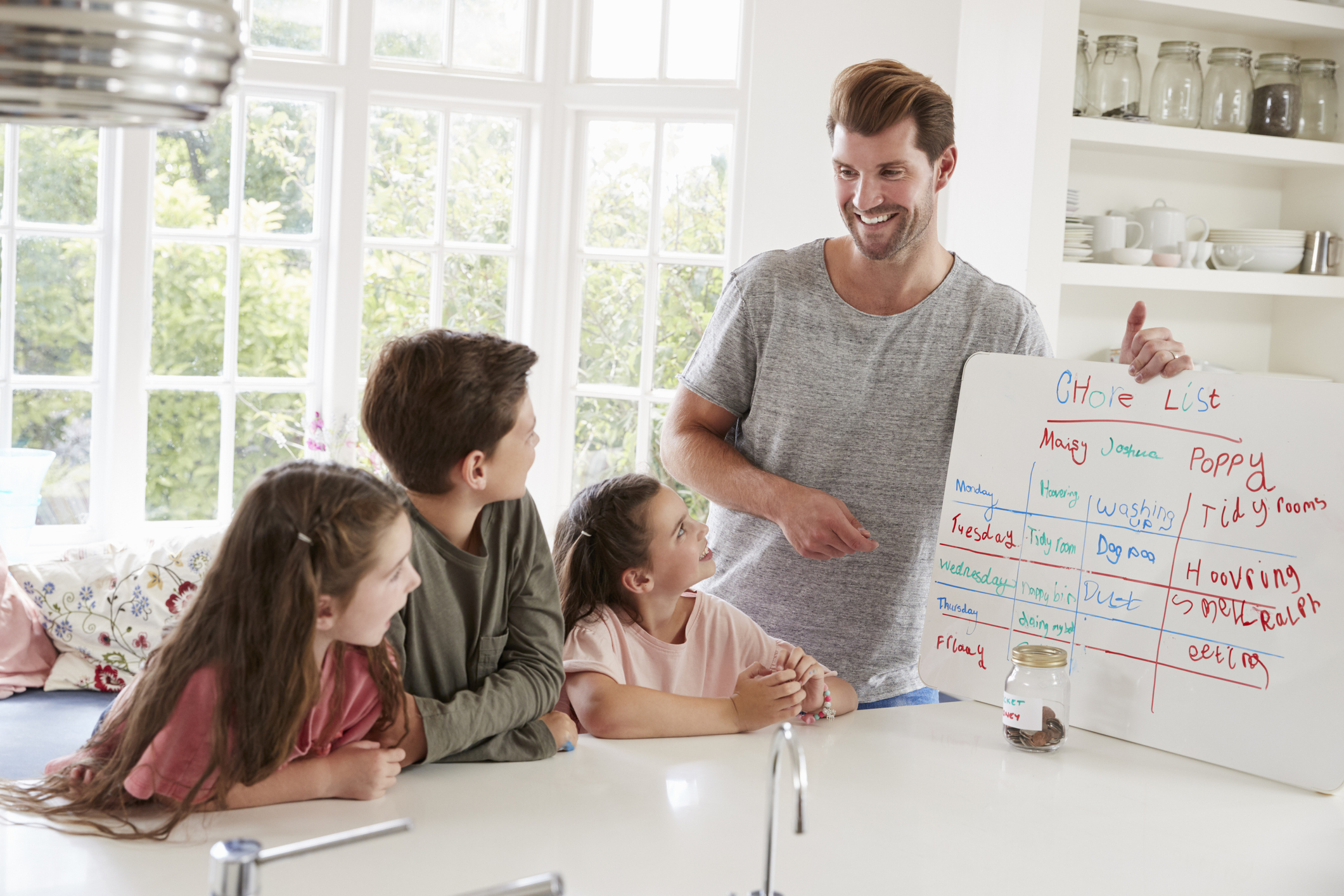 [Speaker Notes: You want your kids to grow up knowing that it’s possible to achieve what they want — if they work for it. 
Parents can teach their kids to learn self-control by 
Setting clear rules for things like finishing homework before screen time 
Or doing chores to boost allowance (so they can buy things on their own, while knowing they earned it).]
“When you start saying no, and stop overindulging your child, you’re likely to see increased behavior problems. Your child will likely retaliate and do everything in his power to undermine your efforts. But if you become more authoritative, you’ll teach your child the valuable life skills he needs to become a responsible adult.”
Amy Morin, LCSW   Psychotherapist
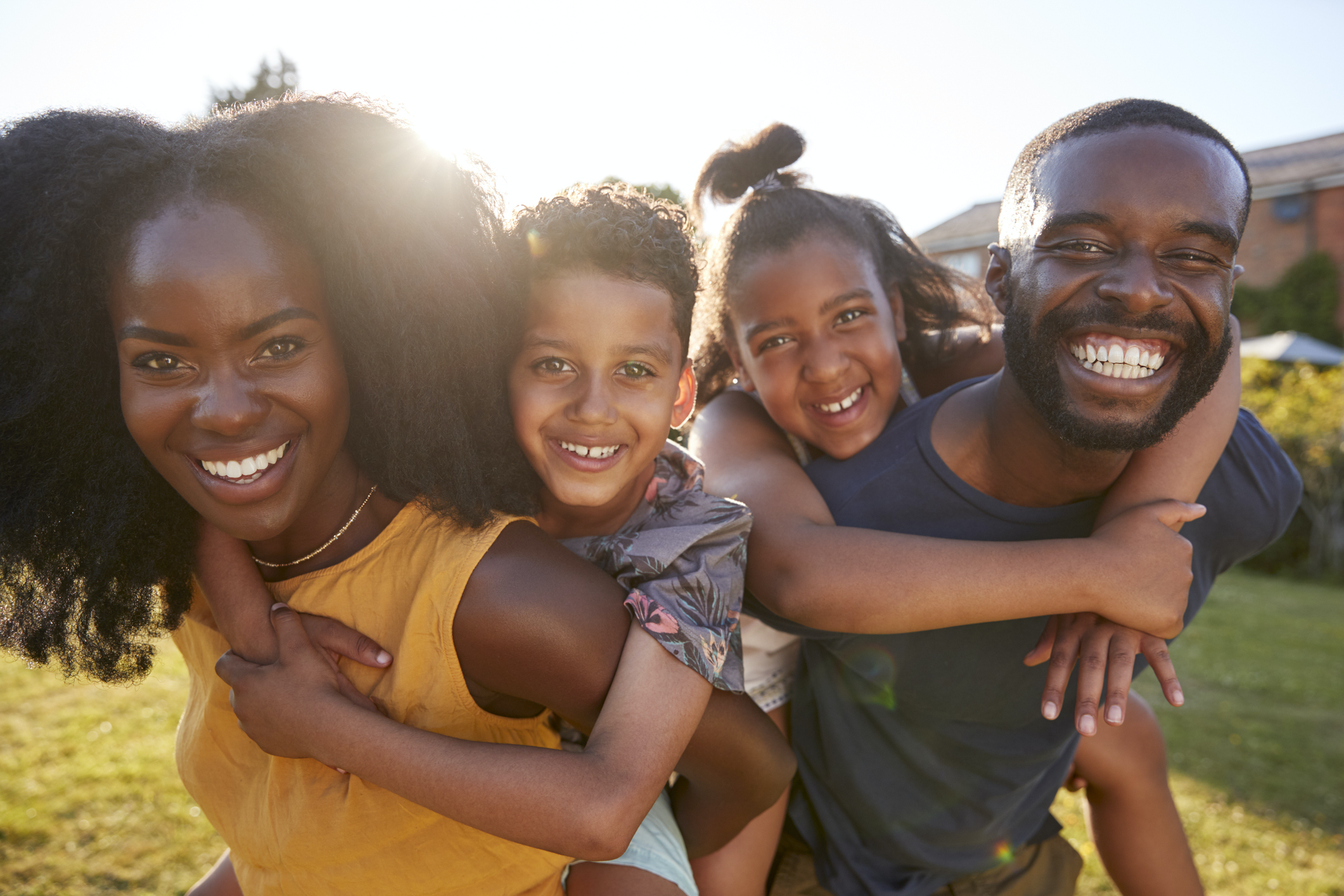 https://www.verywellfamily.com/why-you-shouldnt-overindulge-your-child-1094827
[Speaker Notes: Amy Morin, LCSW   Psychotherapist

“When you start saying no, and stop overindulging your child, you’re likely to see increased behavior problems. Your child will likely retaliate and do everything in his power to undermine your efforts. But if you become more authoritative, you’ll teach your child the valuable life skills he needs to become a responsible adult.”]
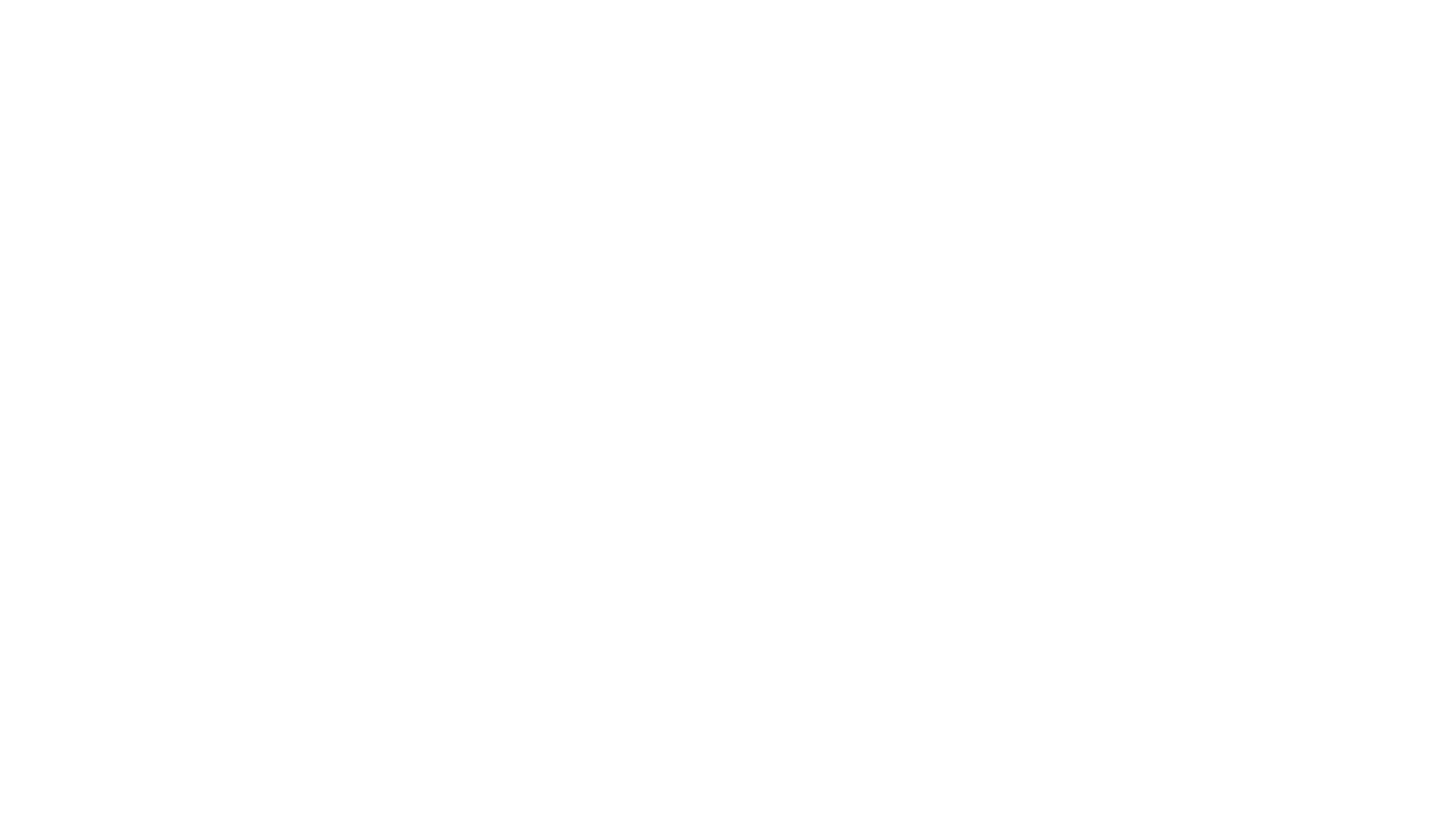 Child Guidance,       p. 234
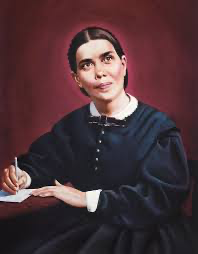 “Blind affection for those who are connected with us by the ties of nature too often exists. This affection is carried to great lengths; it is not balanced by the wisdom or the fear of God. Blind parental affection is the greatest obstacle in the way of the proper training of children. It prevents the discipline and training which are required by the Lord.”
[Speaker Notes: Child Guidance, p. 234

“Blind affection for those who are connected with us by the ties of nature too often exists. This affection is carried to great lengths; it is not balanced by the wisdom or the fear of God. Blind parental affection is the greatest obstacle in the way of the proper training of children. It prevents the discipline and training which are required by the Lord."]
4. Expecting Perfection
It’s natural to want your child to aim for big goals and be the best at everything. 
But that’s not how things work. 
Setting the bar too high can lead to self-esteem and confidence issues later in life.
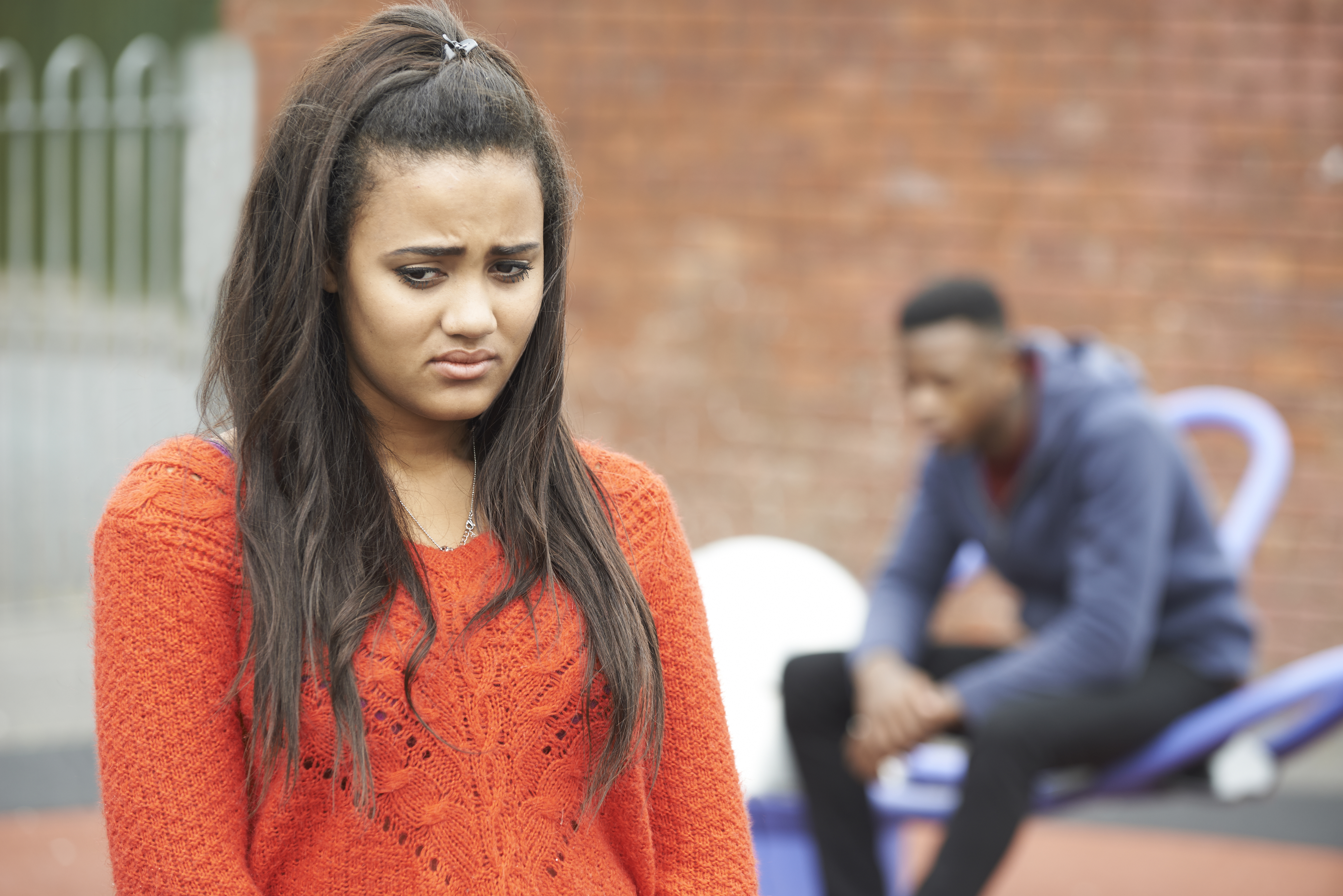 [Speaker Notes: Expecting Perfection 

It’s natural to want your child to aim for big goals and be the best at everything. 
But that’s not how things work. 
Setting the bar too high leads can lead to self-esteem and confidence issues later in life.]
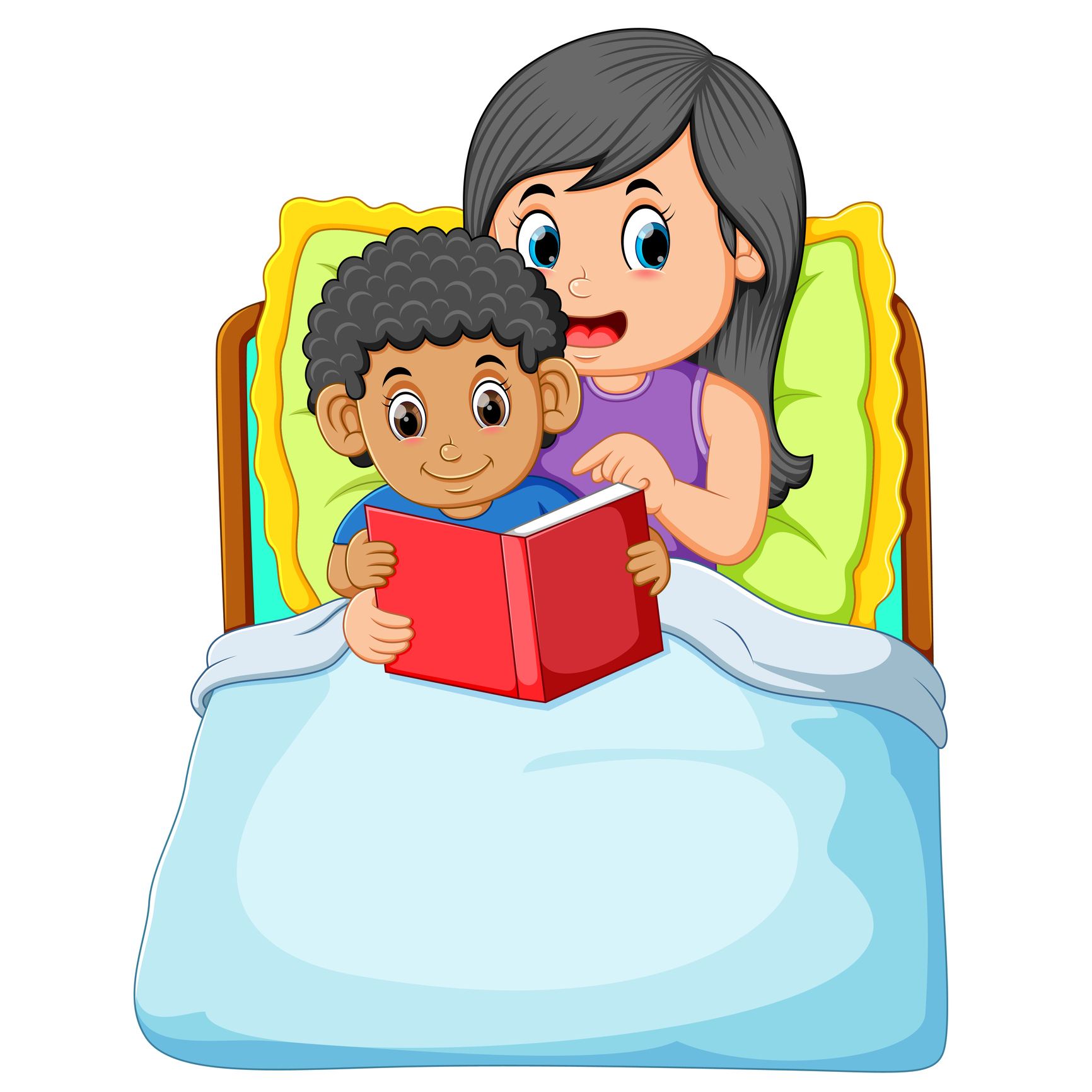 [Speaker Notes: Build mental strength in your kids by making sure expectations are realistic. 
And even if your kids don’t meet them, the setbacks they face will still teach them valuable life lessons 
And how to succeed the next time around.]
5. Making Sure They Always Feel Comfortable
There are many things that might make your kid feel uncomfortable, especially when it involves doing something new: 
Trying new foods, making new friends, 
Playing a new sport 
Moving homes and having to go to a new school.
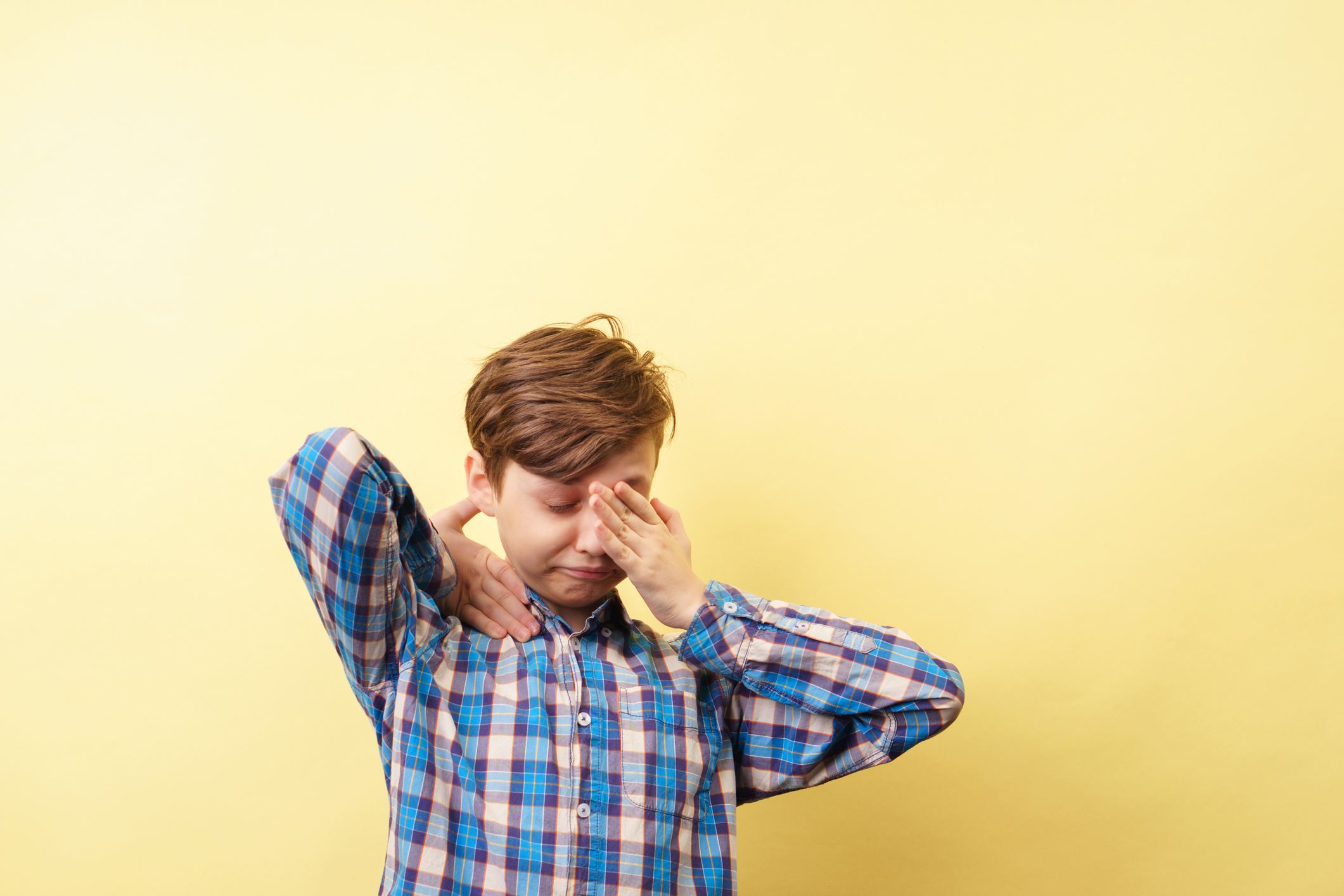 [Speaker Notes: 5.  Making Sure They Always Feel Comfortable

There are many things that might make your kid feel uncomfortable, especially when it involves doing something new: 
-- Trying new foods, making new friends, 
-- Playing a new sport 
-- Moving homes and having to go to a new school.]
Just like failure, embracing uncomfortable moments can boost mental strength. 
Encourage your kids to try new things. Help them get started, because that’s the hardest part. 
Once they take that first step, they might realize that it isn’t as difficult as they thought it’d be — and that they might even be good at it!
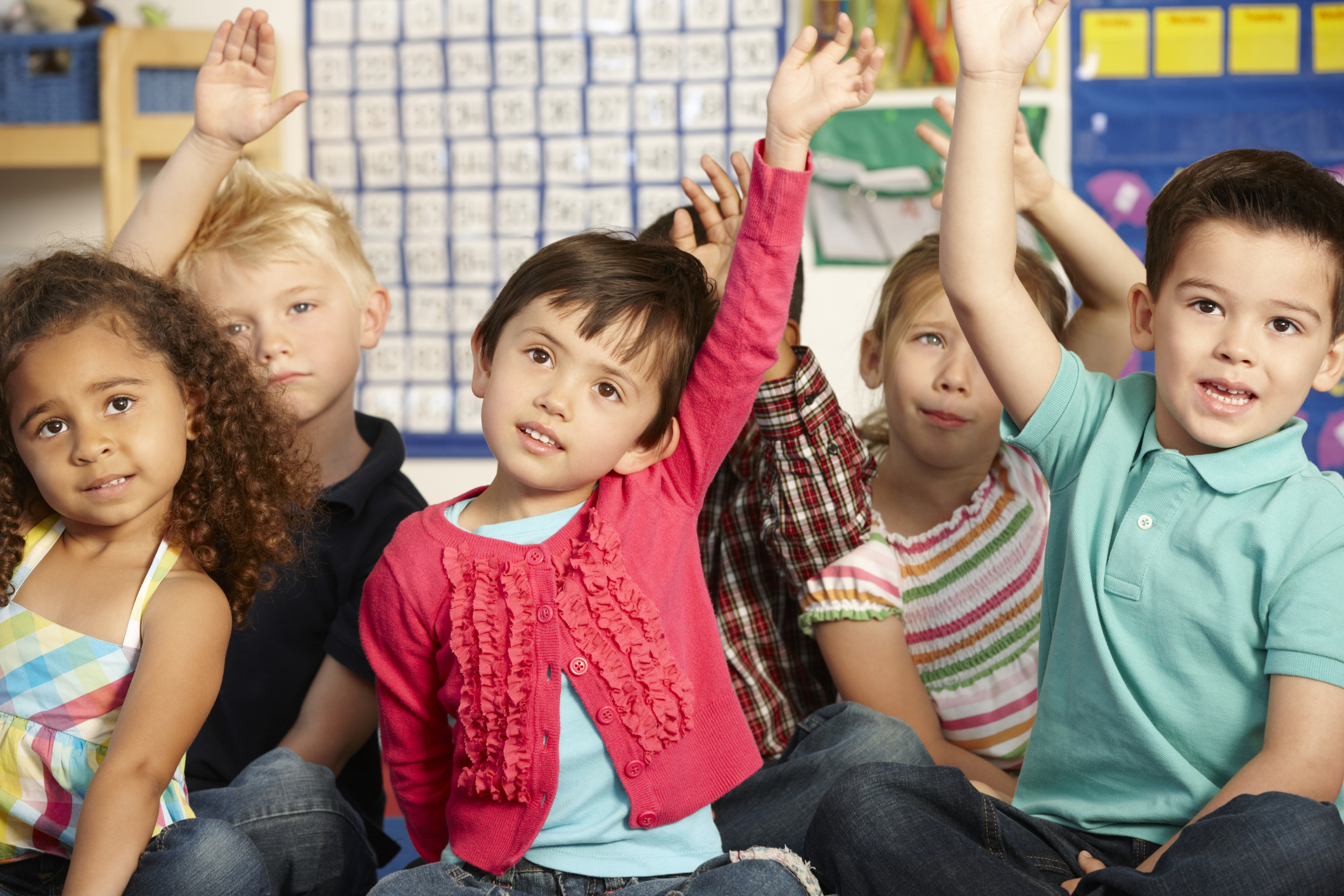 [Speaker Notes: But just like failure, embracing uncomfortable moments can boost mental strength. 
Encourage your kids to try new things. Help them get started, because that’s the hardest part. 
But once they take that first step, they might realize that it isn’t as difficult as they thought it’d be — and that they might even be good at it!]
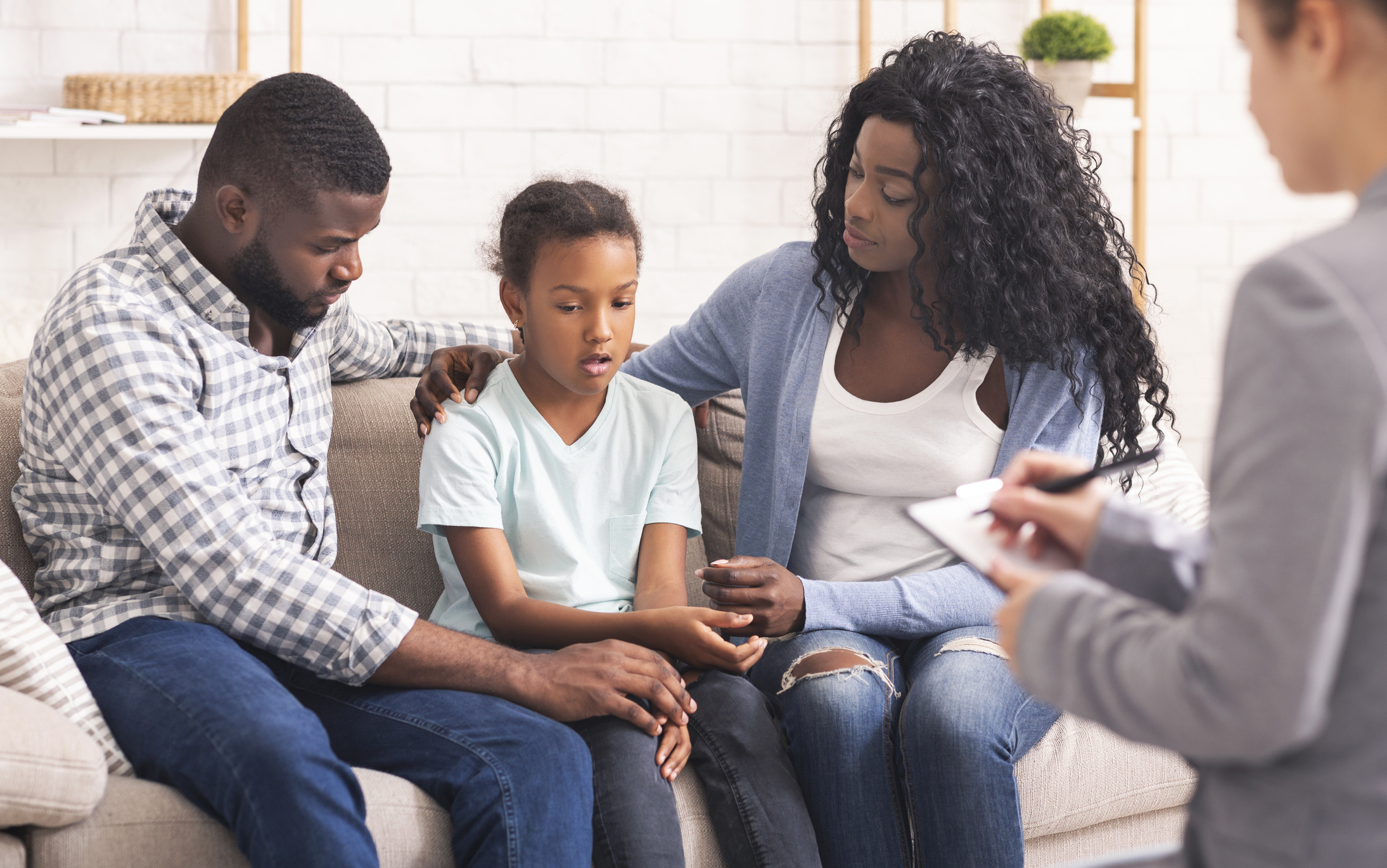 6.  Not Setting Parent-Child 			Boundaries
[Speaker Notes: Not Setting Parent-Child Boundaries

You want your kids to make their own decisions, but they also need to know you’re the boss.
For example, if you set a curfew for your 12-year-old, make sure they stick to it every night (or as much as possible).]
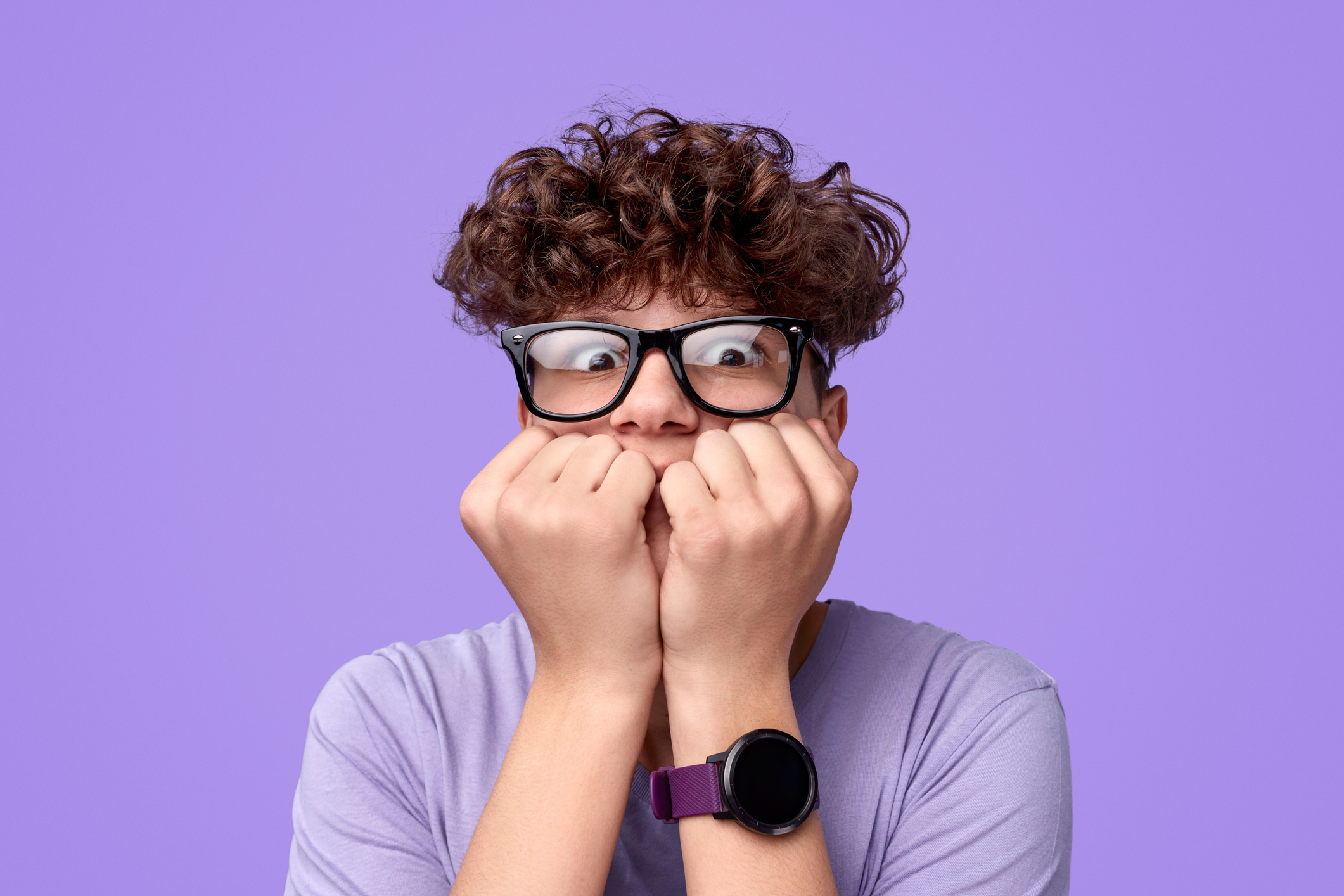 Kids who are mentally strong have parents who understand the importance of boundaries and consistency. 
Caving in and allowing rules to be negotiated too often can lead to power struggles between you and your child.
[Speaker Notes: Kids who are mentally strong have parents who understand the importance of boundaries and consistency. 
Caving in and allowing rules to be negotiated too often can lead to power struggles between you and your child.]
7. Not Taking Care of Yourself
The older we get, the harder it becomes to maintain healthy habits (e.g., eating healthy, exercising daily, taking time to restore). 
That’s why it’s important to model self-care habits for your kids.
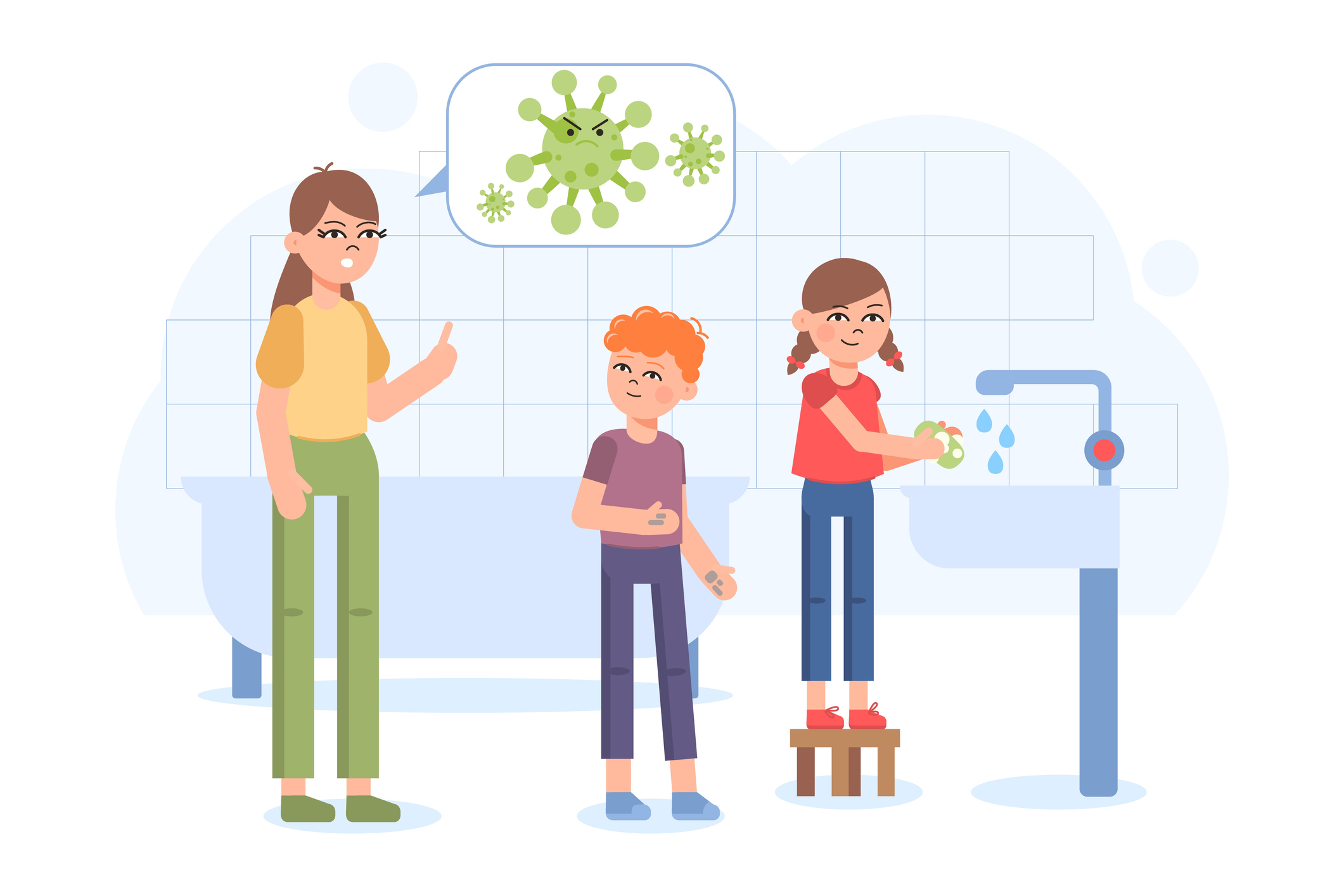 [Speaker Notes: Not Taking Care of Yourself

The older we get, the harder it becomes to maintain healthy habits (e.g., eating healthy, exercising daily, taking time to restore). 
That’s why it’s important to model self-care habits for your kids.]
It’s also critical to practice healthy coping skills in front of your children. 
For example, if you’re stressed about work, consider telling your child, “I had a very tiring day at work, and I’m going to relax with tea and a book.”
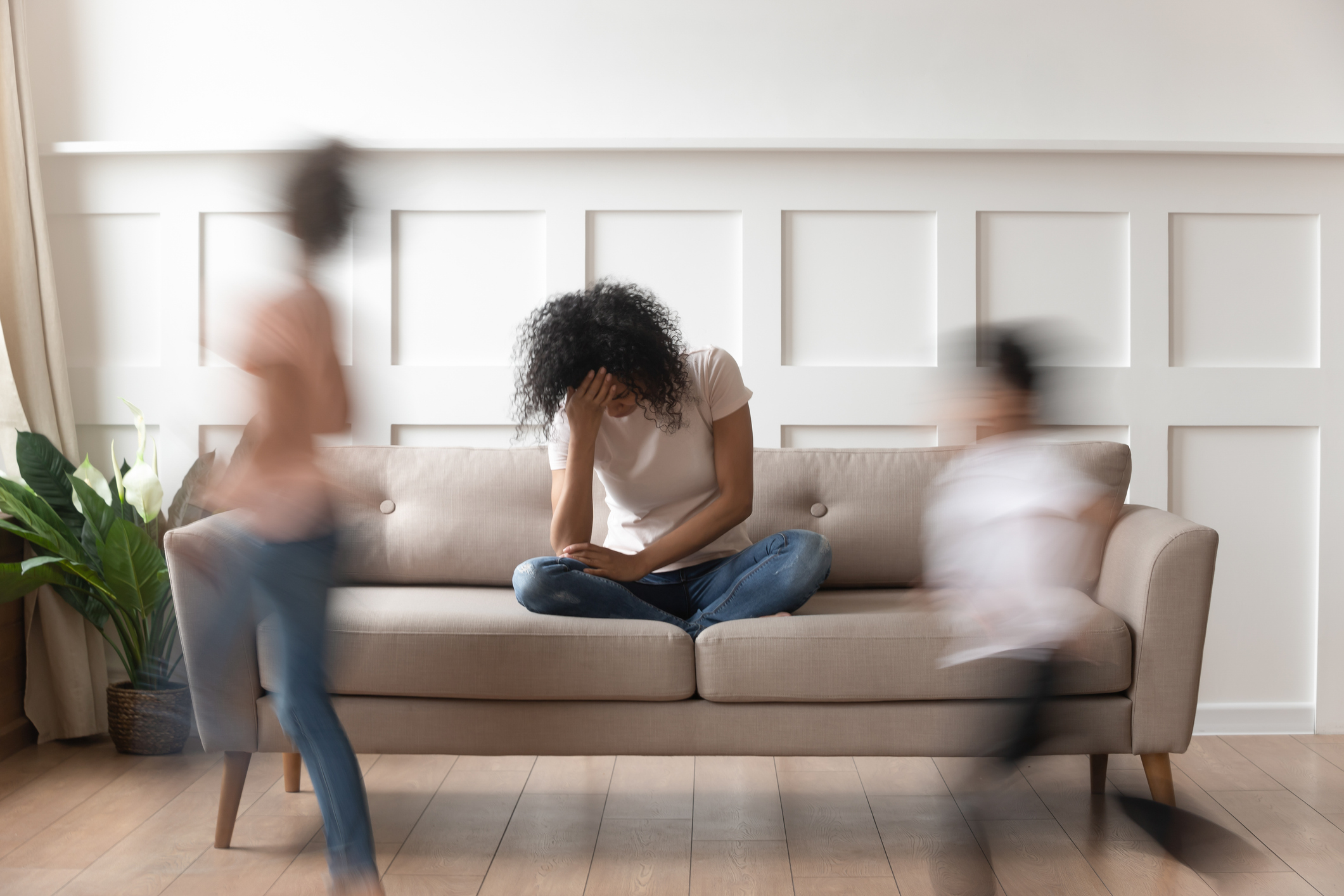 [Speaker Notes: It’s also critical to practice healthy coping skills in front of your children. 
For example, if you’re stressed about work, consider telling your child, “I had a very tiring day at work, and I’m going to relax with tea and a book.”]
Philippines 4:6-7
What Does the Bible Say About 	Mental         Strength?
“Do not be anxious about anything, but in everything by prayer and supplication with thanksgiving, let your requests be made known to God. And the peace of God, which surpasses all understanding, will guard your hearts and your minds in Christ Jesus.”
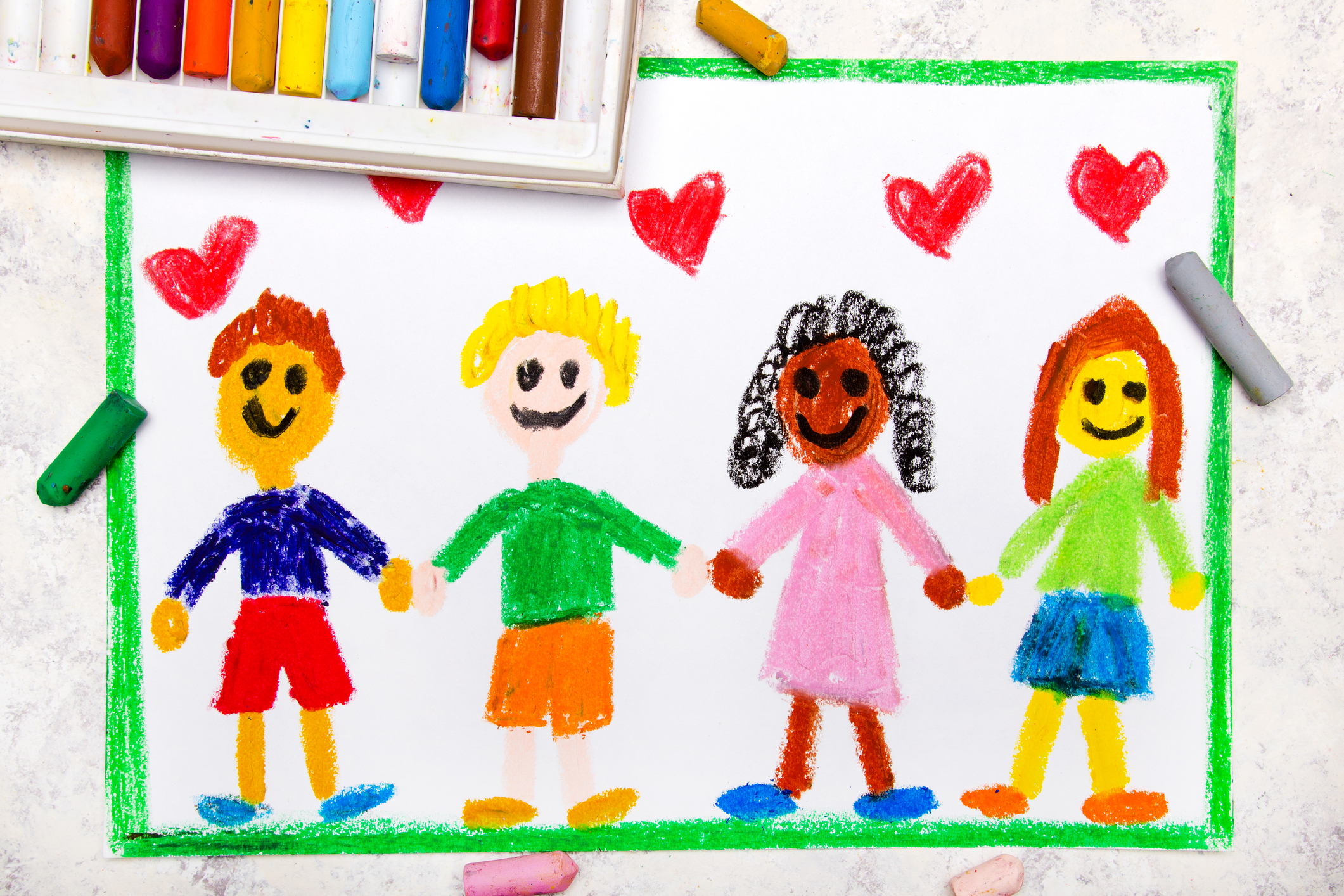 [Speaker Notes: What does the Bible say about Mental Strength? 

Philippines 4:6-7

“Do not be anxious about anything, but in everything by prayer and supplication with thanksgiving, let your requests be made known to God. And the peace of God, which surpasses all understanding, will guard your hearts and your minds in Christ Jesus.”]
7 Biggest Parenting Mistakes That Destroy Kids Mental Strength
by
Tracey  Hutchinson PHD, LMHC 

Powerpoint developed by Tanya Muganda